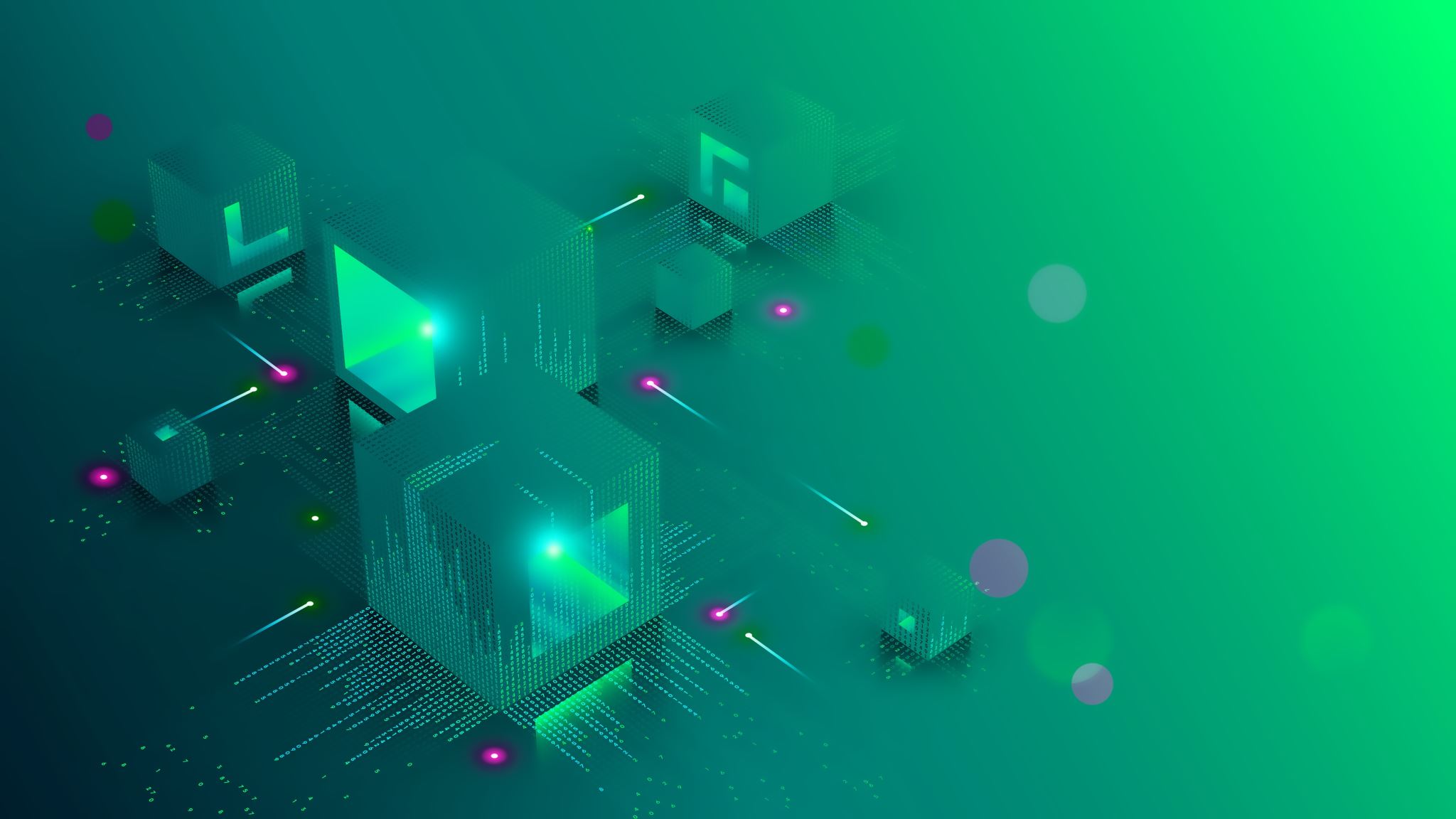 CEIS101 Final PROJECTSMARTHOME AUTOMATIONAND SECURITY SYSTEM
Presented by Takeyha Thompson-Green
Introduction
I developed a smart home automation and security system. First, I started off with using Tinkercad to build my prototype along with running a simulation. Later I started building the hardware with the components from the IoT Tech Core Kit and Arduino IDE to program. The smart home system has various devices that monitors the status of the home. This includes a door sensor, distance sensor, and automated lights.
The door sensor will check whether the door is open or closed. 
The distance sensor will check to see for a possible home intruder .
The  automated lights that turn on when it is dark.
2
Circuit    Simulation Tinkercad
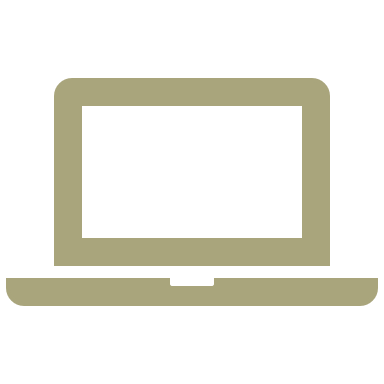 3
Circuit (screenshot)
4
Code (screenshot)
5
INVENTORY OF PARTS, CIRCUIT BUILDING AND DISPLAYING MESSAGES
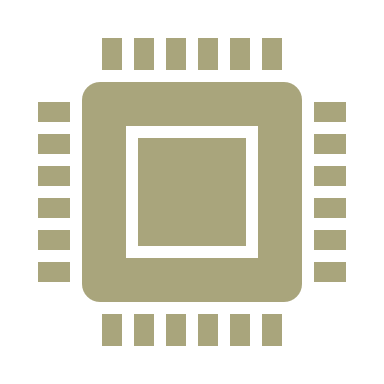 6
Inventory of IoT Kit
UCTRONICS Kit
ESP32 (2) 
LCD Modules (2)
Breadboards (3) 
Mini Router  
Patch Cable  
Digital Multi Meter 
USB to Micro USB (2)
7
Organization of Project  (picture)
Arduino Mega 2560
Breadboard
Resistor 10kΩ
LEDs
Ultrasonic Sensor 
Active Buzzer
Photoresistor
Wires
USB Type B cable
8
Circuit with red LED on (picture)
9
Serial Monitor(screenshot)
10
ADDING DOOR SENSOR TO SMARTHOME SYSTEM
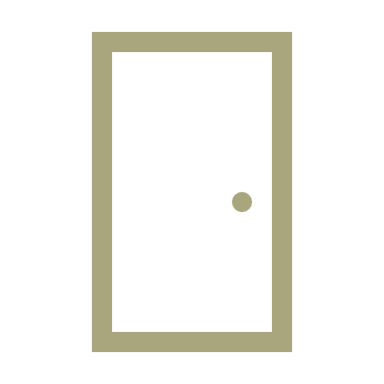 11
Circuit of door closed with Green LED ON
12
Circuit of door open with Green LED OFF(picture)
13
Serial Monitor (screenshot)
14
Arduino Code  (screenshot)
15
ADDING DISTANCE SENSOR TO SMART HOME SYSTEM AND CONDUCTING DATA ANALYSIS
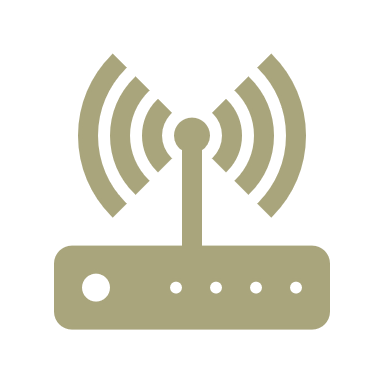 16
Circuit with green LED on
17
Circuit with yellow LED on (picture)
18
Circuit with red LED on (picture)
19
Arduino Code (screenshot)
20
Plots of data (screenshot)
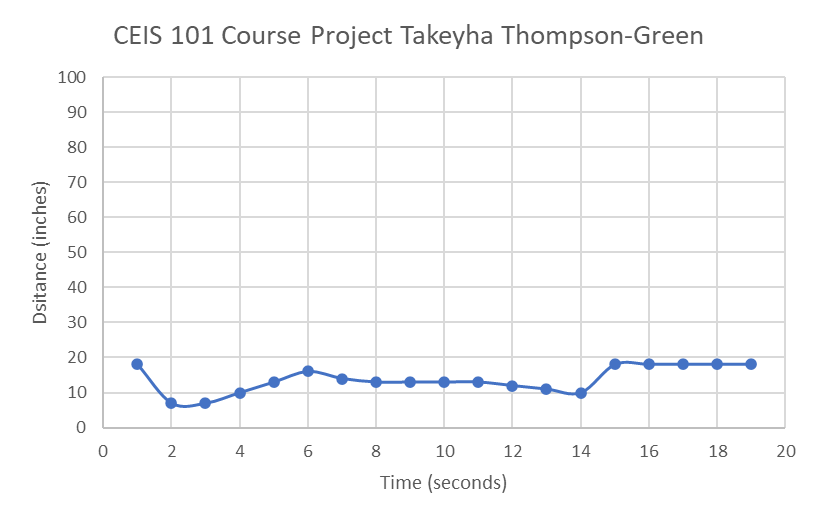 21
ADDed AUTOMATEDLIGHT TO SMART HOME SECURITY SYStEM
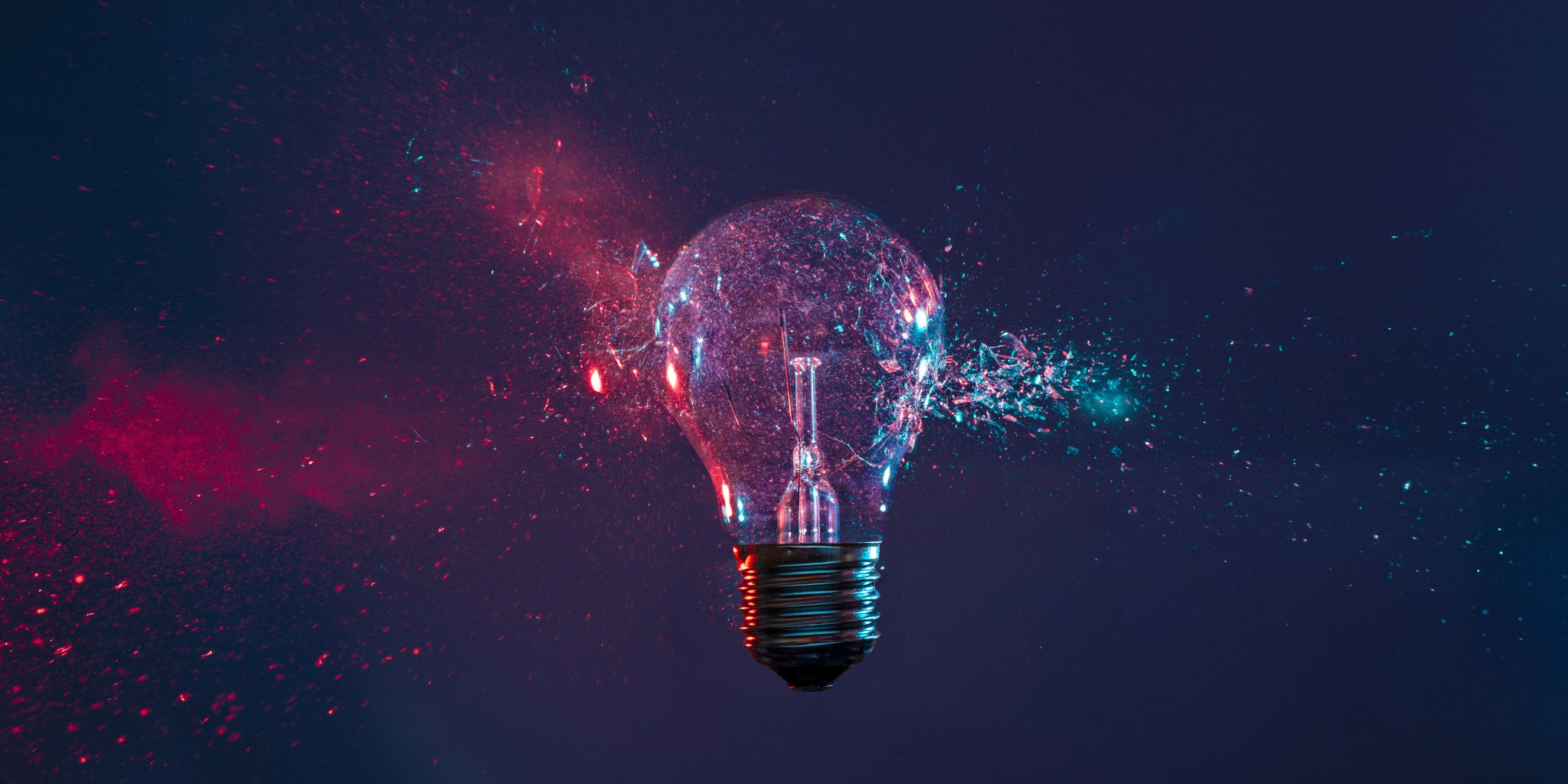 22
Circuit with automated LED off                            (picture)
23
Circuit with automated LED on                        (picture)
24
Arduino Code (screenshot)
25
Serial Monitor (screenshot)
26
Challenges
The issues that occurred when building my smart home automation and security system were that :
 I made a simple mistake by using the wrong resistor. Which caused me to take everything apart and rewire everything, unfortunately it still did not work. This caused me to do an inventory check on the parts that I needed.
 I noticed that I had the wrong resistor, the lettering on the resistors was extremely hard to see so I ended up taking a pen and labeling my 10k resistors. 
The other problem that I faced with Arduino IDE was that the serial monitor would run extremely fast. This caused me to keep unplugging the USB or keep running the code and trying to screenshot it as fast as I could.
27
Career Skills Acquired
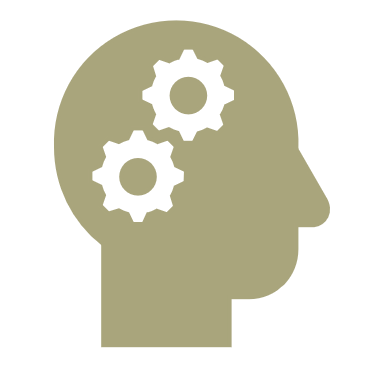 Fundamental concept of IoT devices
Learning how to work with a breadboard 
Prototyping systems
Programming and Coding with Arduino IDE and  Tinkercad
Automation
Network Fundamentals
28
Conclusion
This project was not only fun, but a complete eye opener. It gave me basic knowledge of how to use Tinkercad. Which is a great resource that I used often throughout this project, to make sure all my wires and components were in the right place. I love that it was hands on and that I got familiar with my Arduino Mega 2650, breadboard, ESP32, along with the different components in my Uctronics kit. I liked working in Arduino IDE and seeing what I could do with plots of data. It led me to creating graphs from collected data used from the sensors. This gave me a basic idea of what IoT is about and ensured me that I was taking the right steps to success for my future classes .
29